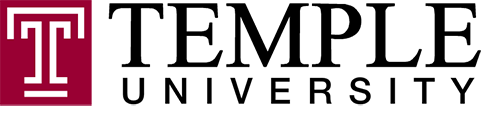 Complementing the Foreign Language Classroom: Two Tools that Develop Oral Production
Joshua M. Pongan
Temple University
2019 Blended Learning in the Liberal Arts Conference
May 23, 2019
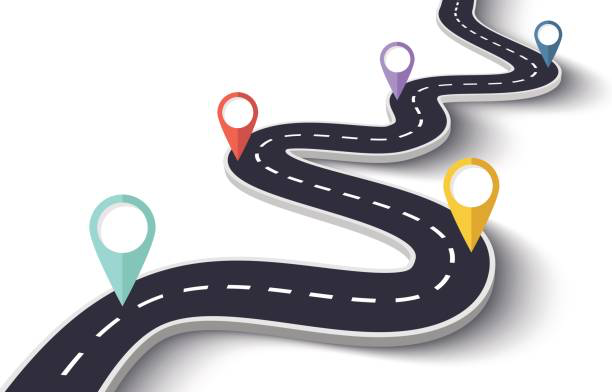 The roadmap
The foreign language context
Foreign language teaching over the years
Realities of language learning
Examining two digital tools 
Complementing the classroom to enhance oral production
Course context:
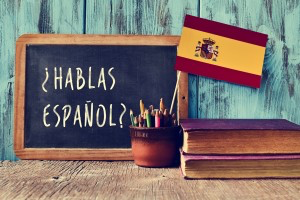 Successful language acquisition requires communication-based interaction in the target language

Basic Spanish 1 & II
3 credit hours / week in the classroom
1 credit hour / language lab
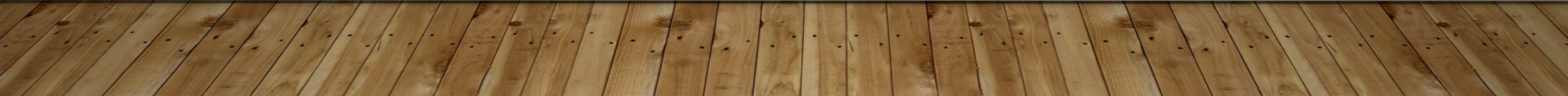 Past to present of language teaching and learning: recreating the classroom
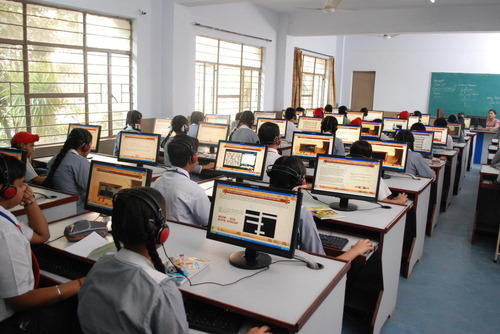 Traditional / historical approaches
Strengths
Vocabulary retention
Memorization of grammar rules
Limitations
Lack of genuine oral interaction
Language learning realities in the classroom:
[Speaker Notes: Are t]
Online asynchronous interactions
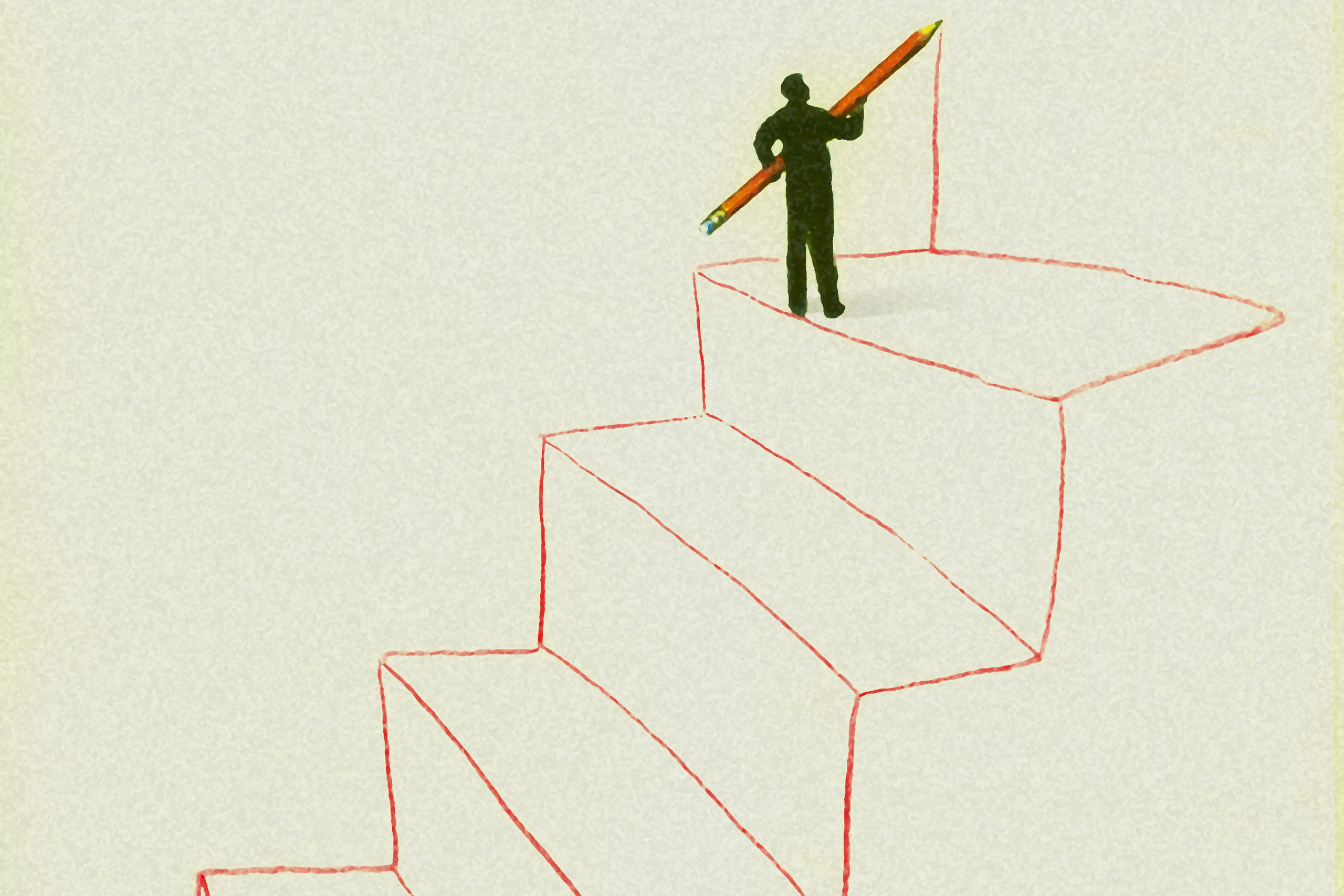 GOAL: Further support introductory-level student language acquisition and enhance the nature, the frequency and flexibility of communicative interactions.
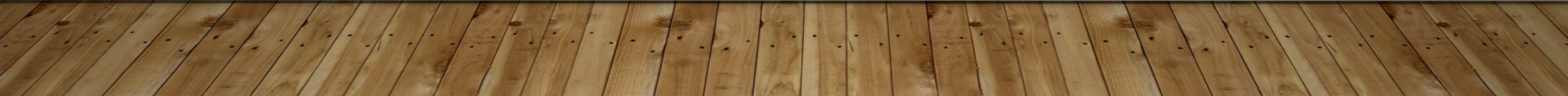 [Speaker Notes: The goal is not to reproduce the classroom: It is to extend beyond this.]
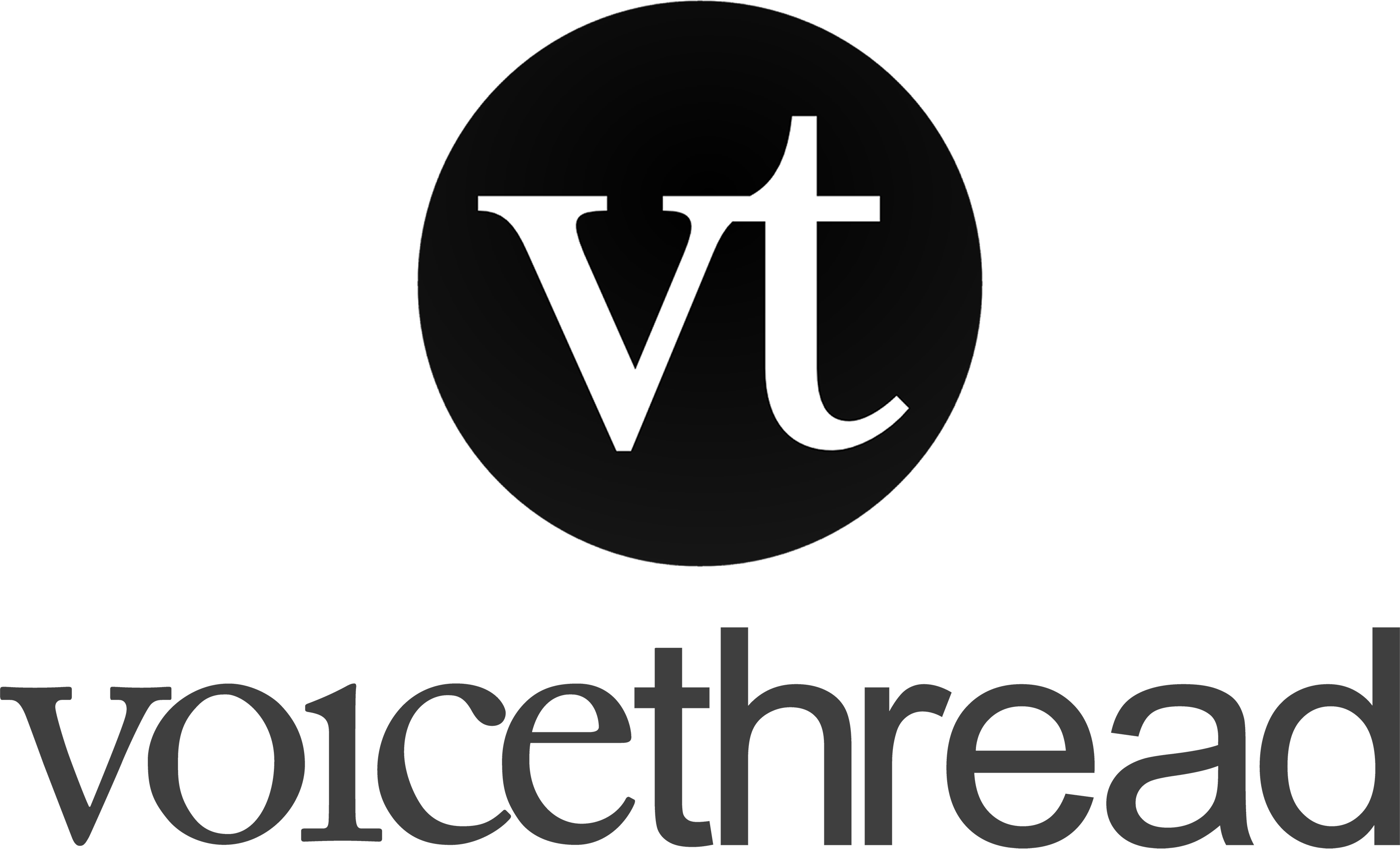 Two Tools:
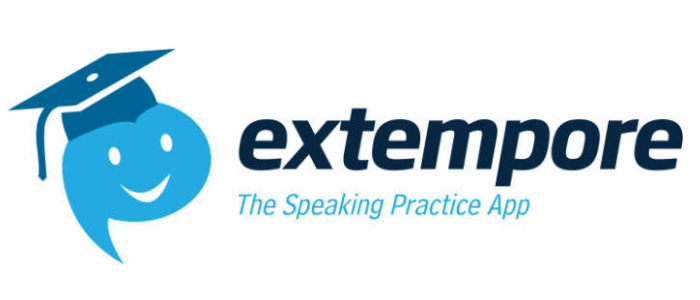 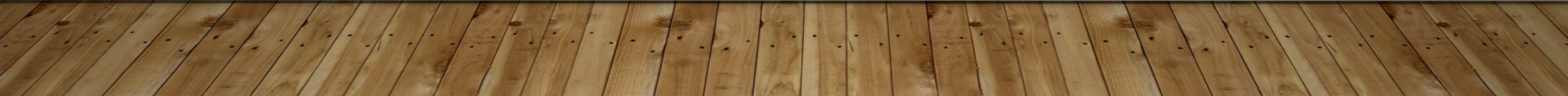 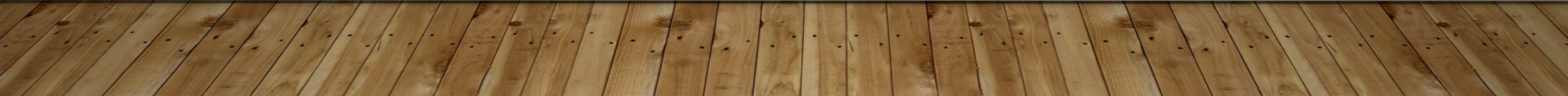 voicethread
Extempore
[Speaker Notes: Add videos]
Addressing the realities and complementing the foreign language classroom
Addressing the  realities of the classroom
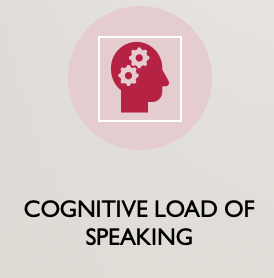 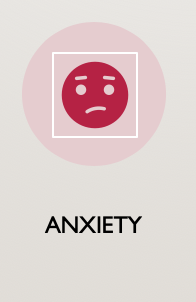 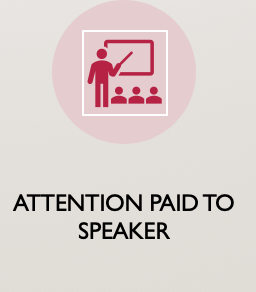 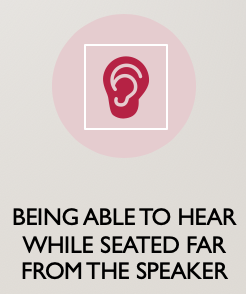 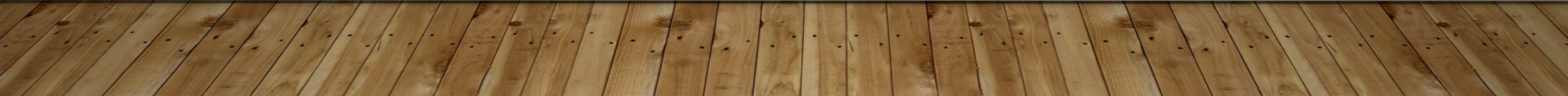 Complementing the foreign language classroom
Creates a space for practicing and enhancing oral production
Develops oral production skills
Builds speaking confidence
Impact on face-to-face, communicative interactions in the target language
Thank you